СОВРЕМЕННЫЙ УРОК В КОНТЕКСТЕ 
РЕАЛИЗАЦИИ ФГОС

“Урок – это зеркало общей ипедагогической культуры учителя,мерило его интеллектуального богатства,показатель его кругозора, эрудиции”.
На современном уроке ребенок не получает знания в готовом виде, а добывает их  сам в процессе собственной учебно-познавательной деятельности.
Основная педагогическая задача:
организация условий, инициирующих детское действие.
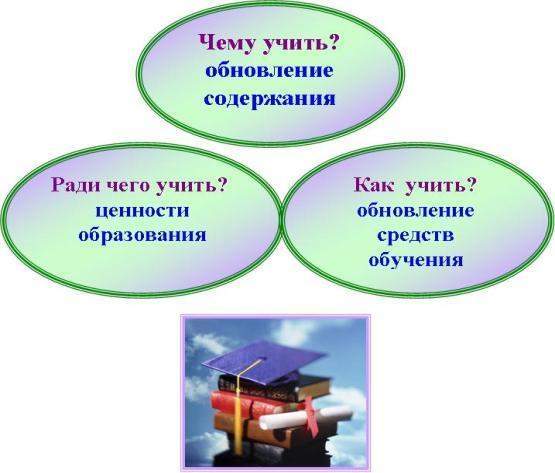 Структура урока:
целеполагание;
мотивация;
актуализация знаний;
постановка проблемы;
формирование новых знаний/обобщение и систематизация новых знаний;
закрепление;
 рефлексия;
оценивание; 
домашнее задание.
Проектирование и анализ современного урока в свете требований    ФГОС к организации учебной деятельности.
Критерии оценки качества урока.
Исходя из функций, рефлексии предлагается следующая классификация:
Рефлексия- самоанализ деятельности
 и её  результатов
.
На уроке учителю необходимо:
1) управлять вниманием учащихся; 
2) разъяснять смысл предстоящей деятельности;
3) актуализировать необходимые знания и мотивировать детей к учебной деятельности;
4) побуждать учащихся к выдвижению целей деятельности; 
5) обеспечивать успешное выполнение учащимися стоящих перед ними задач;
 6) обеспечивать учащихся необходимой учебной информацией,
 7) поддерживать у учащихся уверенность в своих действиях; 
 8) оценивать процесс и результаты педагогической деятельности.
Какие требования предъявляются к современному уроку?
хорошо организованный урок  в хорошо оборудованном кабинете должен иметь хорошее начало и хорошее окончание;
учитель должен спланировать свою деятельность и деятельность учащихся, четко сформулировать тему, цель, задачи урока и планируемые результаты;
урок должен быть проблемным и развивающим: учитель сам нацеливается на сотрудничество с учениками и умеет направлять учеников на сотрудничество с учителем и одноклассниками;
 учитель организует проблемные и поисковые ситуации, активизирует деятельность учащихся;
вывод делают сами учащиеся;
времясбережение и здоровьесбережение;
в центре внимания урока - дети;
при планировании урока делается учет уровня обученности и учебных возможностей учащихся;
учитель мотивирует детей к учебной деятельности и поддерживает мотивацию на протяжении всего урока;
учитель создает на уроке атмосферу успеха; 
 учитель владеет методикой;
учитель планирует и организует на уроке обратную связь.
Урок должен быть добрым.